Подготовка к ЕГЭ
В-13
Задача №1
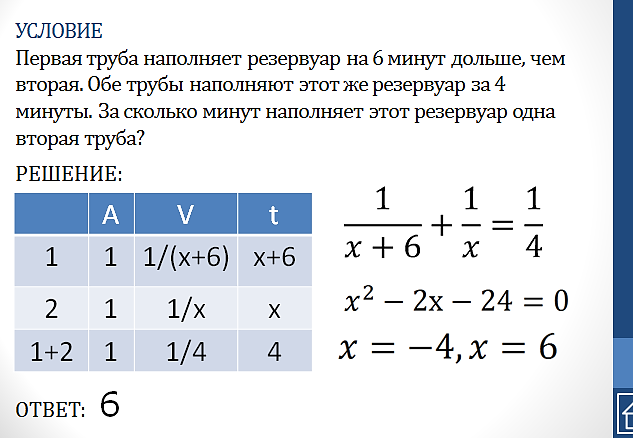 Задача №2
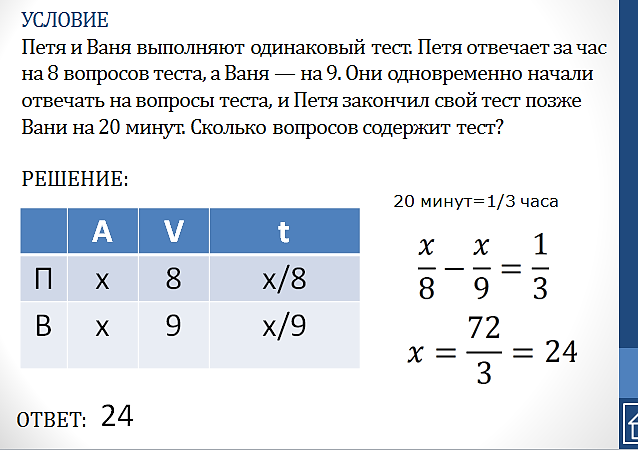 Задача №3
Задача №4
Задача №5